Do You Read Newspapers on Sundays?
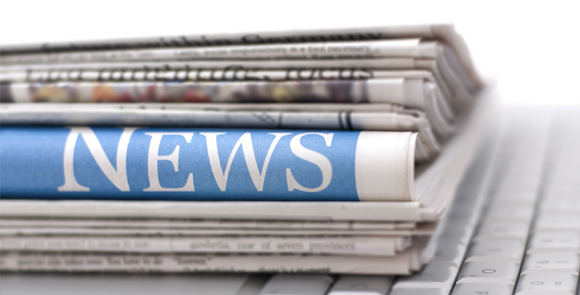 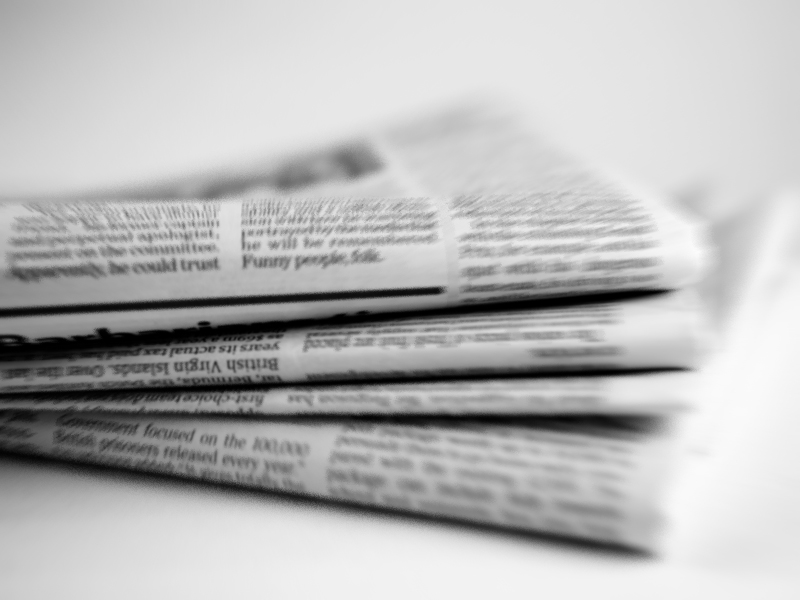 National              newspapers
Quality papers
Large size
Have many detailed articles about national and international events
Tabloids
Smaller in size
Have more pictures and shorter articles about less important events or about lives of well-known people
What   are   the         names  of   British                              newspapers?
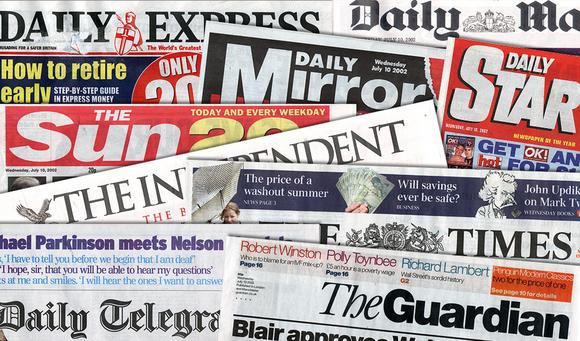 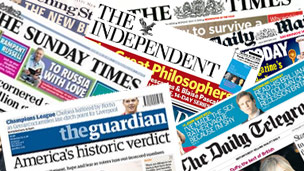 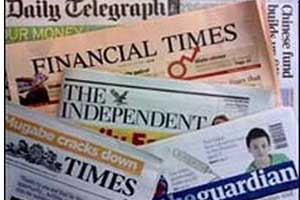 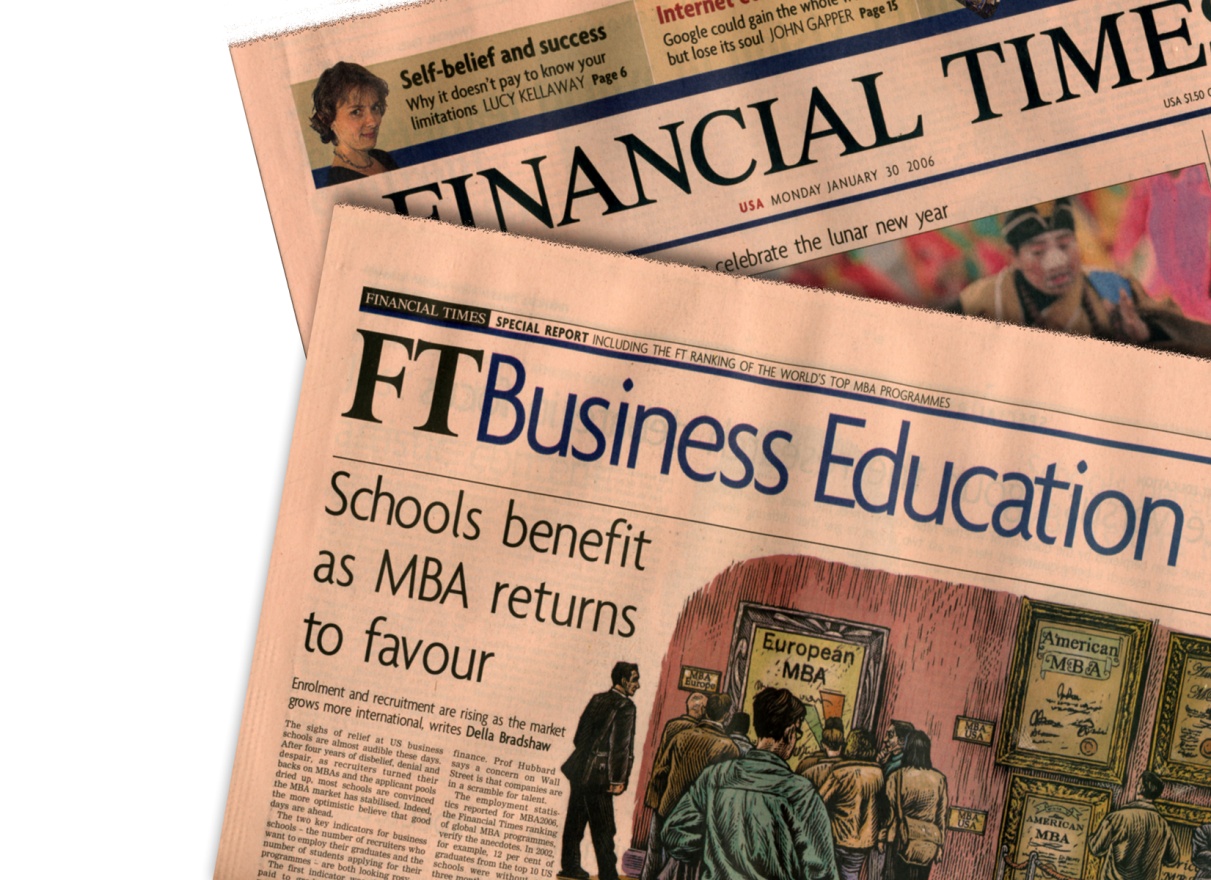 National serious           newspapers
Published on everyday of the week except Sunday
Give information about events      happening in London
Express political opinions
Sunday                newspapers
They are larger than daily ones and have 2 or 3 sections
All Sunday newspapers are 
national
Tabloids
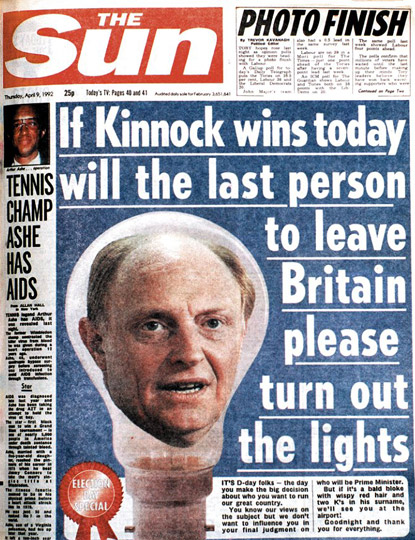 Though some people disapprove of tabloids, they are quite popular
The Sun is the biggest-selling newspaper in Britain
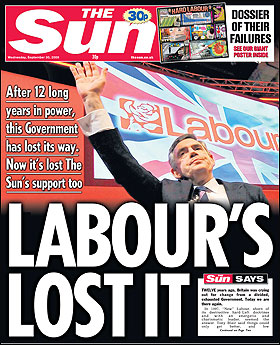 Local                  newspapers
Give information 
 about  films, concerts  and  other things   happening in the local area
Free local papers contain a lot of advertisements and some news
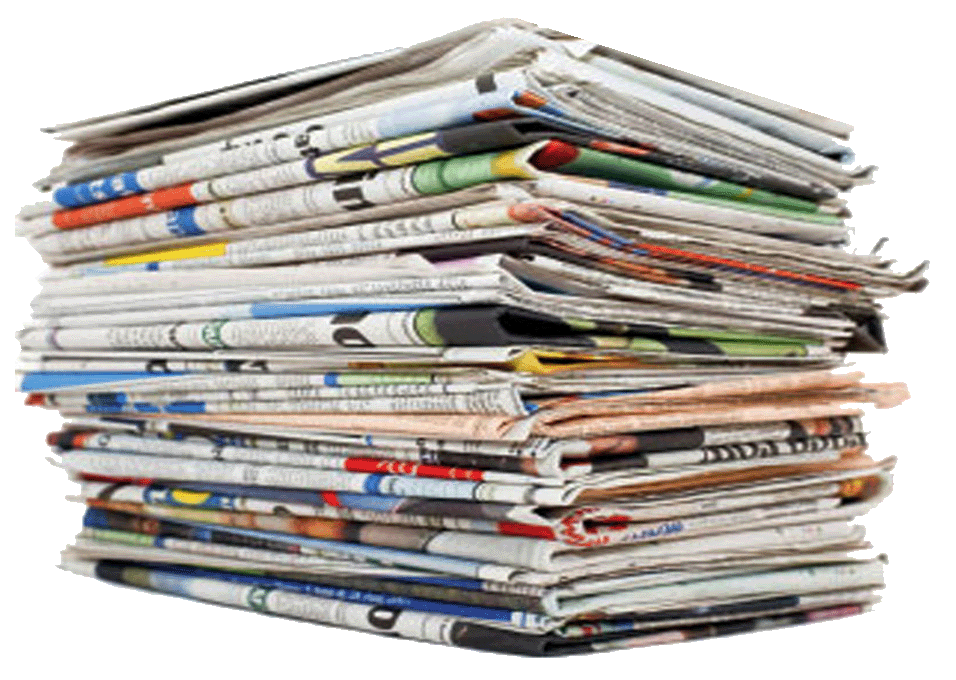 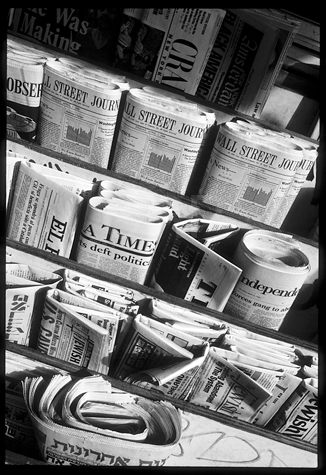 Remember and answer:
Why do some people disapprove of tabloids?
Why are there free newspapers? Do you have them in Russia?
What is the difference of daily and Sunday papers?